Algorithmic Game TheoryLecture 3
Biaoshuai Tao
Social Choice
Aggregating individuals’ opinions/preferences/interests to reach a collective decision.
Voting
Fair division
Etc.
Social Choice
Social Welfare Function
Good Properties for Social Welfare Functions
Arrow’s Impossibility Theorem
Proof of Arrow’s Theorem
Pairwise Neutrality
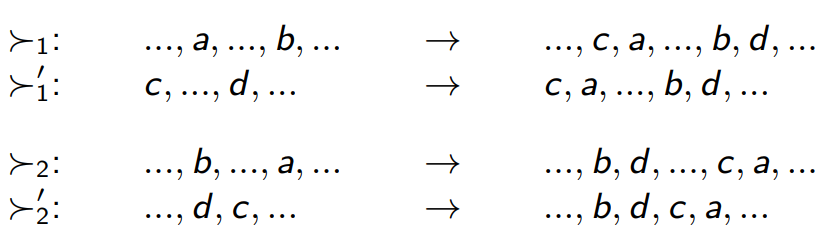 Proof of Arrow’s Theorem (Continued)
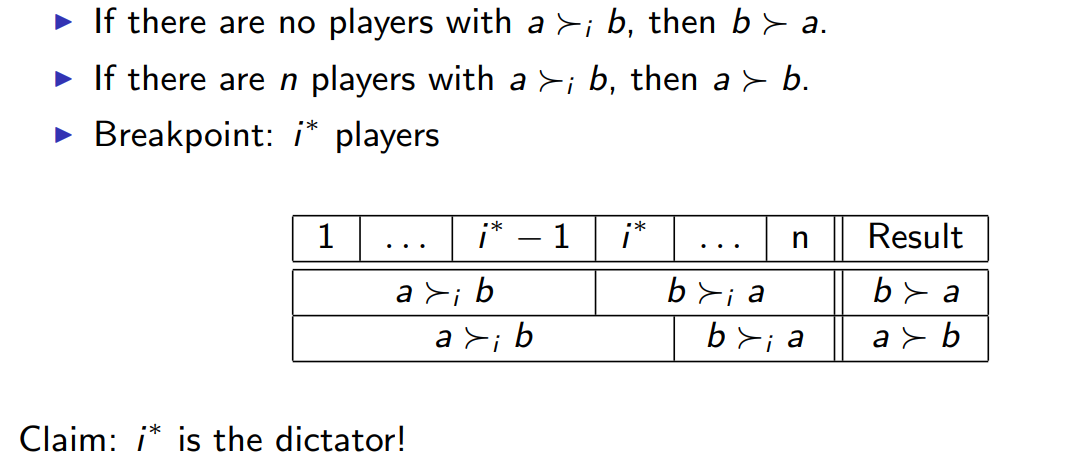 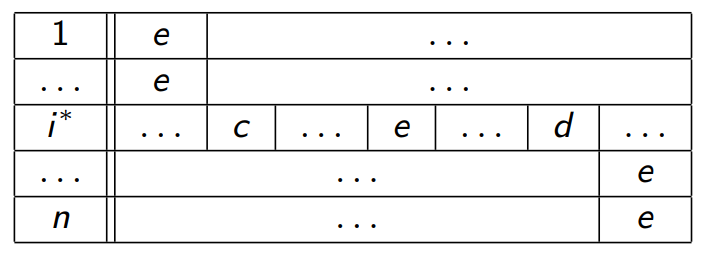 Social Choice Function
Strategy-Proofness
Majority Vote
Gibbard-Satterthwaite Theorem
Proof Sketch
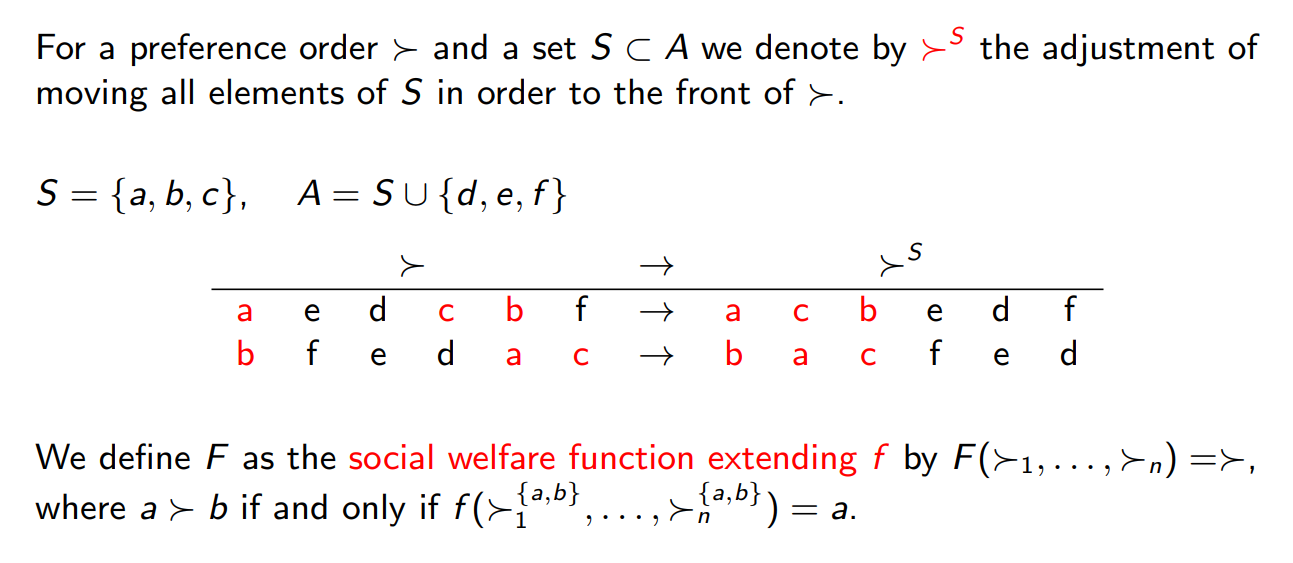 Exercise
Bypassing Gibbard-Satterthwaite Theorem
Bypassing the impossibility result of Gibbard-Satterthwaite Theorem:
Mechanism with Money [this lecture]
Restricted Domain of Preferences [future lecture (probably)]
Social Choice with Money
Single-Item Auction
Vickrey’s Second Price Auction
Mechanism with Money - Setting
VCG Mechanisms
Strategy-Proofness of VCG
Intuitions Behinds VCG
Clarke Pivot Rule
Properties of Payment Function
VCG with Clarke Pivot Rule
Second-Price Auction (Revisited)
Multiunit Auction
Combinatorial Auction
This Lecture
Social choice
Arrow’s impossibility theorem
Gibbard-Satterthwaite Theorem 
Strategy-proof is impossible
Social choice with money
VCG mechanism (with Clarke Pivot Rule)
Maximizes social welfare
Enable strategy-proofness